The Value of APIs 
in the National Data Infrastructure

Agenda
14.00 - 16.00   	Workshop start/end time
16.00 - 16.30	Meet speakers Tea/coffee

Welcome and introduction  Andrew O’Sullivan, Chief Information Officer, Central Statistics Office

Eircodes, APIs and Onwards - Paul Spring, Student Universal Support Ireland 

MyGovID in the Department of Social Protection (DSP) - Identity and Access Management- Sean Gaffney, DSP

Benefacts.ie - the database of Irish nonprofits - John Lyons, Benefacts 

Towards a common API for Earth Observation - Bruno Voisin, Irish Centre for High-End Computing (ICHEC)

30 minutes meet the speakers and tea/coffee
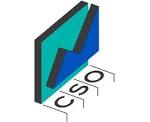 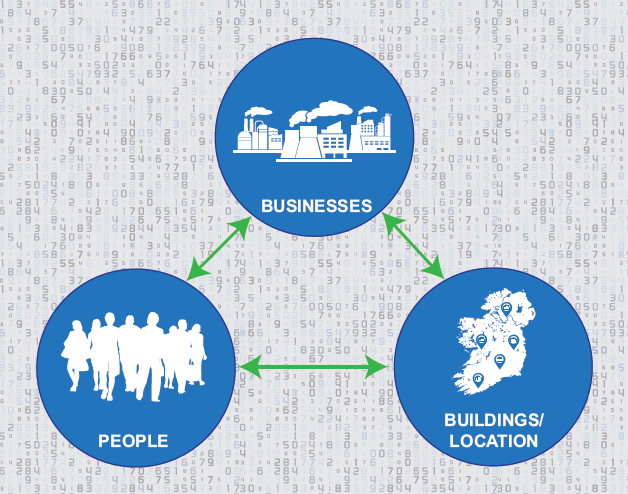